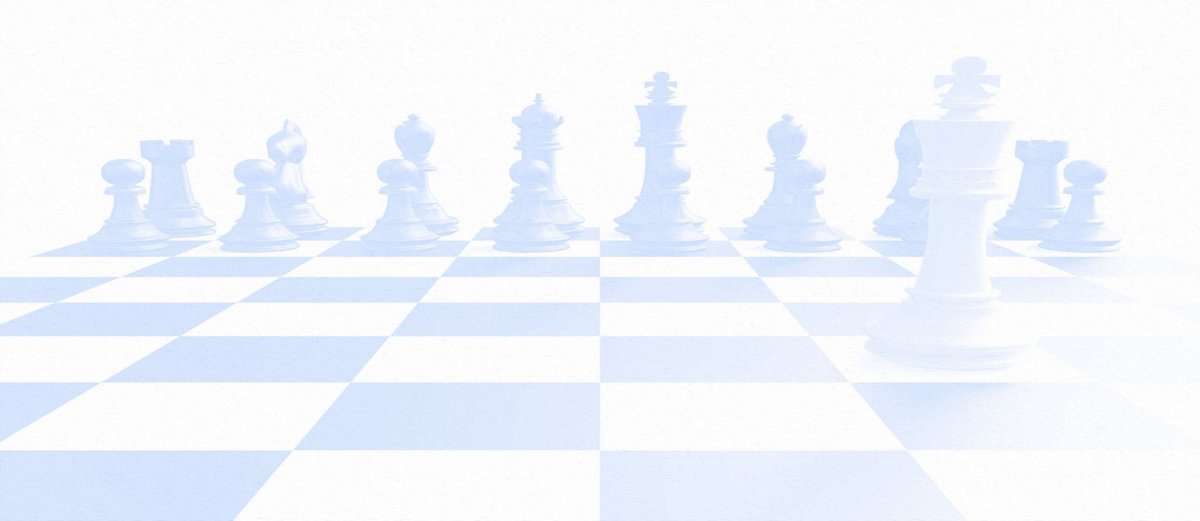 РАЗВИТИЕ ПОЗНАВАТЕЛЬНОГО ИНТЕРЕСА У ДЕТЕЙ СТАРШЕГО ДОШКОЛЬНОГО ВОЗРАСТА ЧЕРЕЗ ИГРУ В ШАХМАТЫ.


Подготовила Болдина А.А.
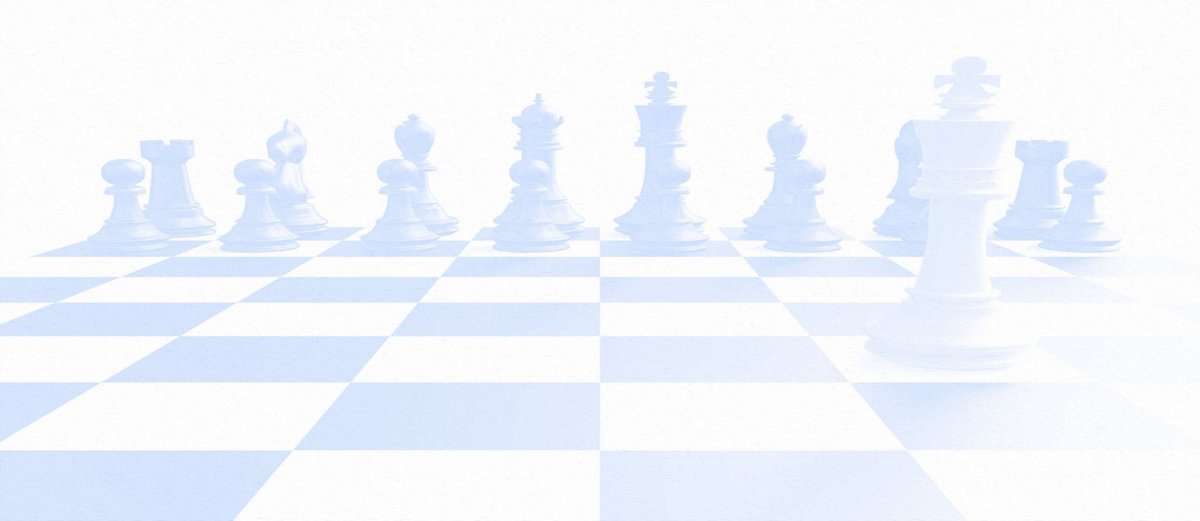 На протяжении вот уже нескольких веков шахматы 
привлекают к себе внимание миллионов людей. Ими 
увлекаются известные политики, бизнесмены и ученые. В 
шахматы хорошо играли многие великие писатели, 
художники и музыканты своего времени. Сегодня эта древняя 
игра переживает новую волну популярности. В Европе и 
некоторых российских городах шахматы начинают вводить в 
обязательный школьный курс обучения. Количество 
организуемых международных турниров растет с каждым 
годом.
Чем же так хороша эта игра и чему она учит?
Главная польза шахмат - в гармоничном развитии обоих 
полушарий мозга. Регулярные занятия прекрасно развивают 
мышление, память и воображение человека. Шахматный 
материал оказывается полезным при изучении как точных 
наук, так и естественных и гуманитарных.
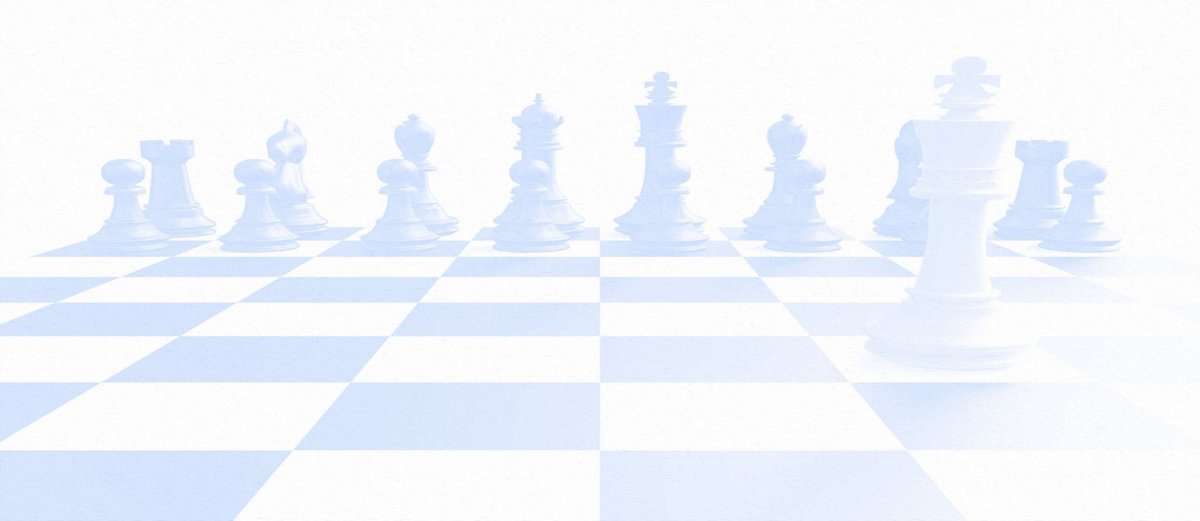 Задачи:
-Формировать стремление ребенка к 
самостоятельному решению логических задач.
 - Развивать мыслительные операции, логическое 
мышление и способности к самостоятельному 
принятию решений.
-Воспитывать, усидчивость, целеустремленность.
-Формировать умение анализировать свои и чужие 
ошибки, планировать свою деятельность, выбирать 
правильное решение.
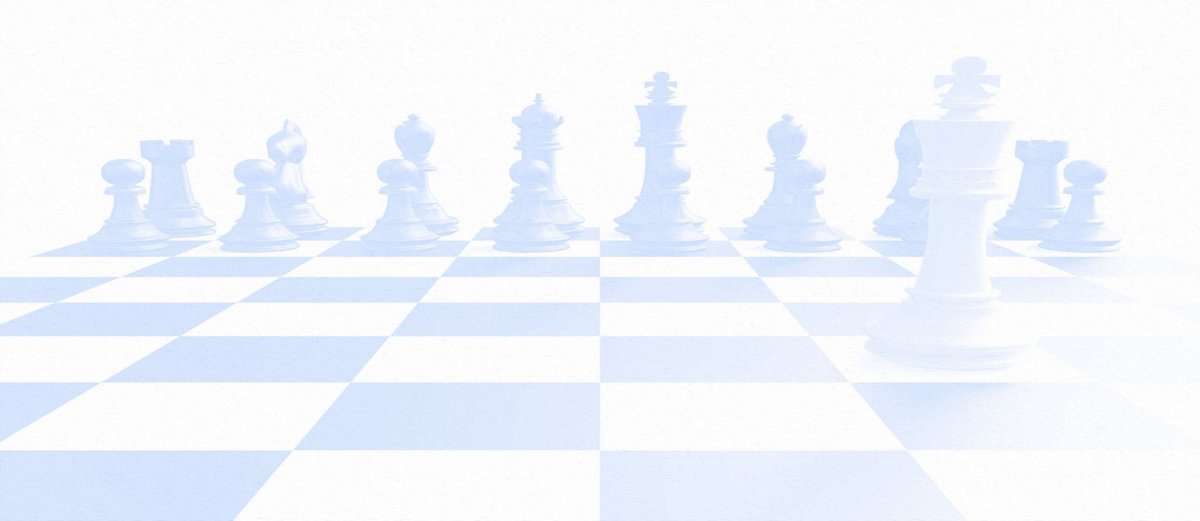 Планируемый результат:
иметь представление о шахматной доске, 
ориентироваться на ней;
называть и различать шахматные фигуры;
правильно расставлять шахматные фигуры на 
шахматной доске в начальное положение;
иметь представление об элементарных правилах игры, 
играть малым числом фигур;
иметь представление об истории шахмат и 
выдающихся шахматистах;
овладеть основными шахматными средствами;
правильно применять элементарные правила игры;
иметь представление о некоторых тактических 
приемах.
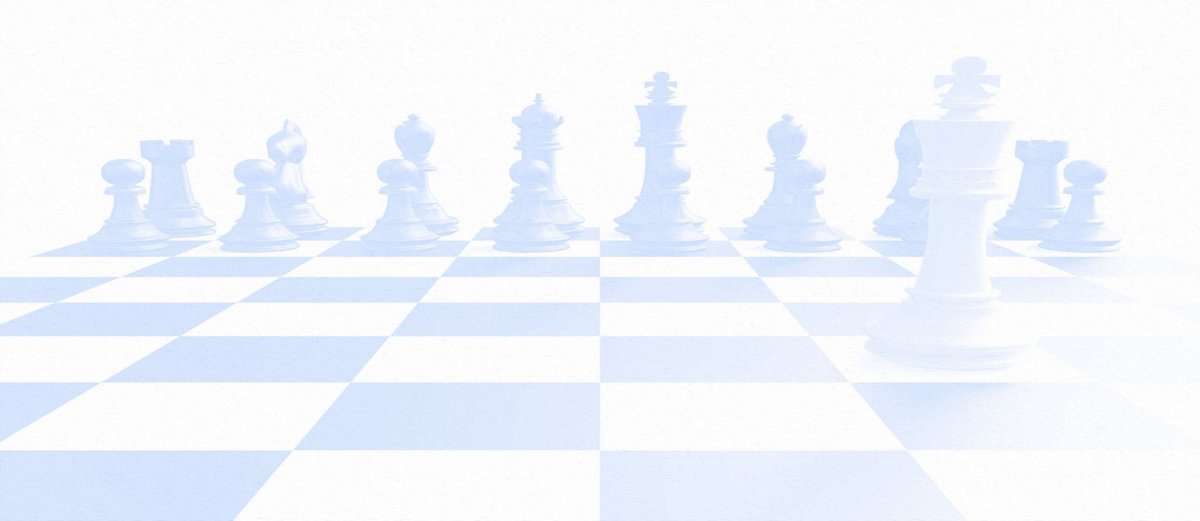 Начальный курс по обучению игре в шахматы 
максимально прост и доступен. Важное значение при 
изучении шахматного курса имеет специально 
организованная игровая деятельность, использование 
приема обыгрывания учебных заданий, создания 
игровых ситуаций. В игровой форме вводит детей в 
мир шахмат: знакомит дошкольников с историей 
развития шахмат. В простой и доходчивой форме 
рассказывает о шахматных фигурах, «волшебных» 
свойствах и загадочных особенностях доски, об 
элементарных правилах игры и некоторых ее 
принципах, знакомит дошкольников со своеобразным 
миром шахмат, прививает им любовь к древней и 
мудрой игре.
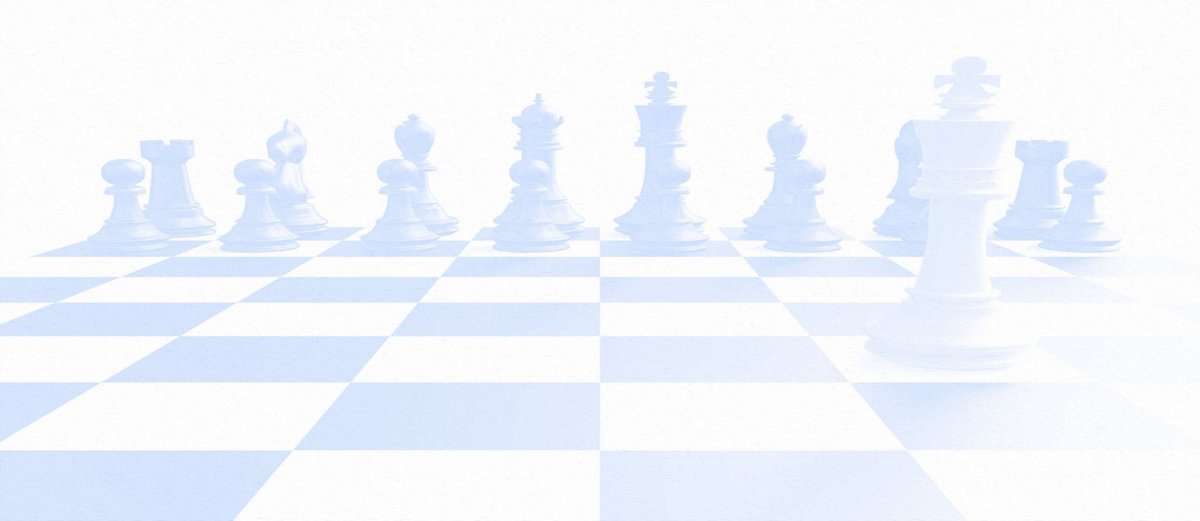 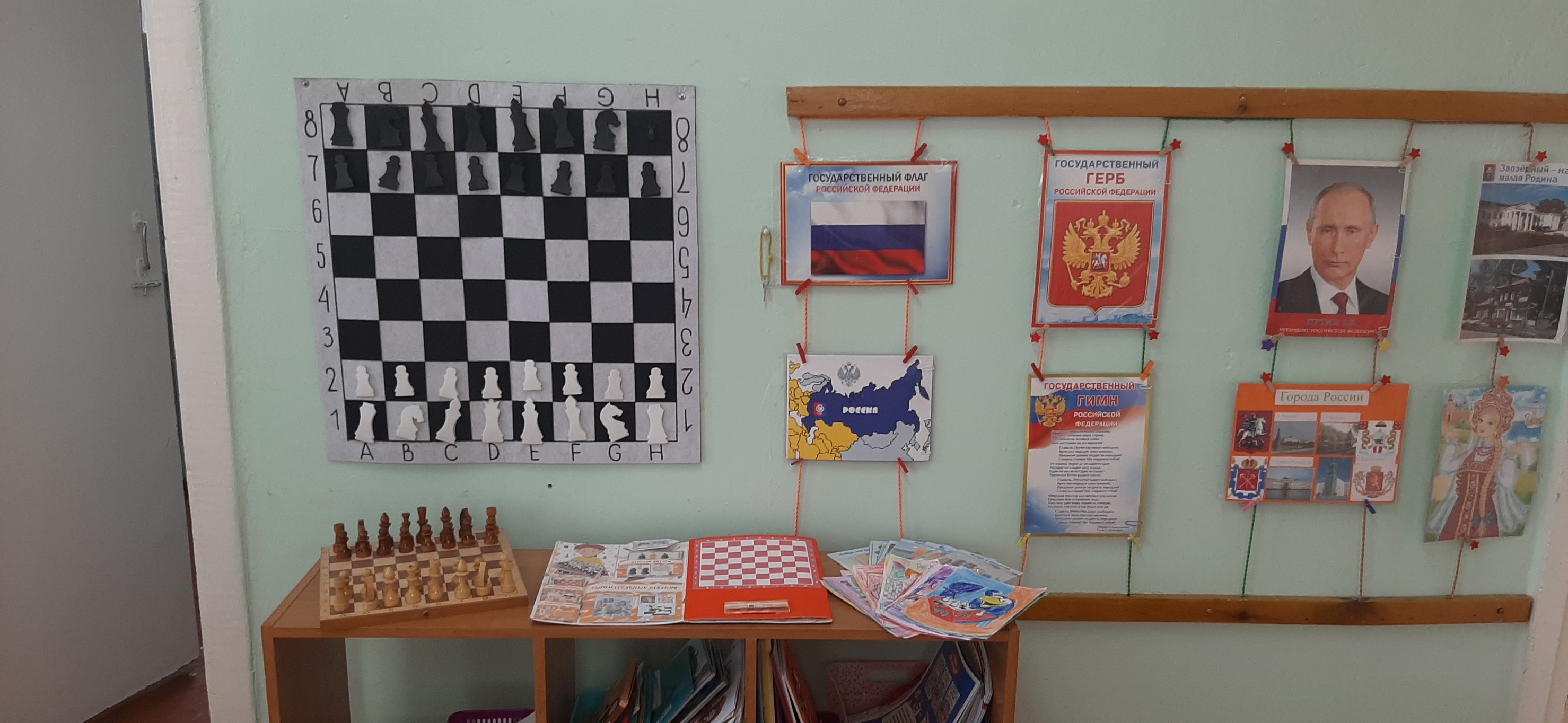 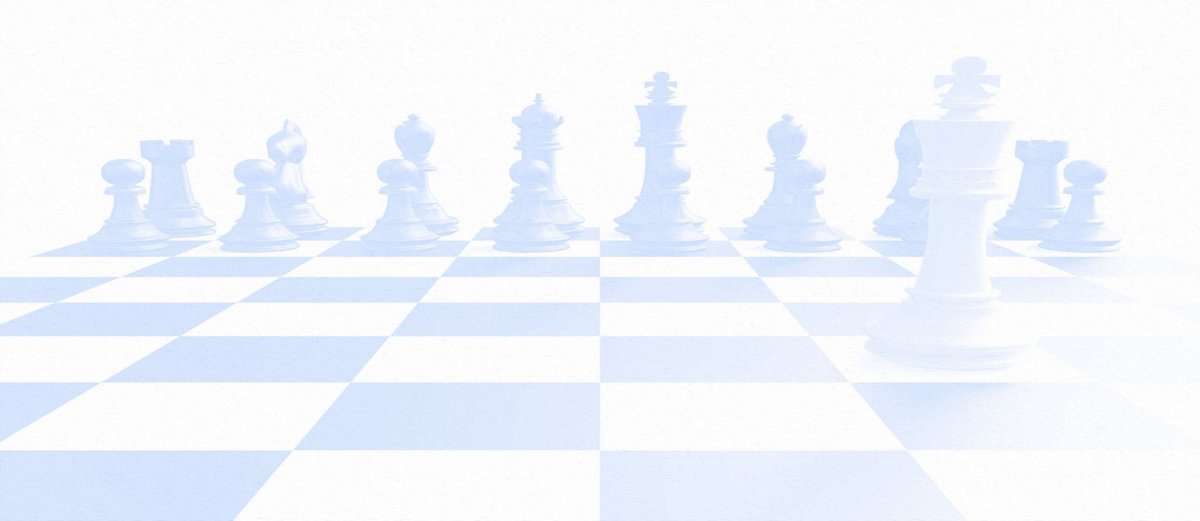 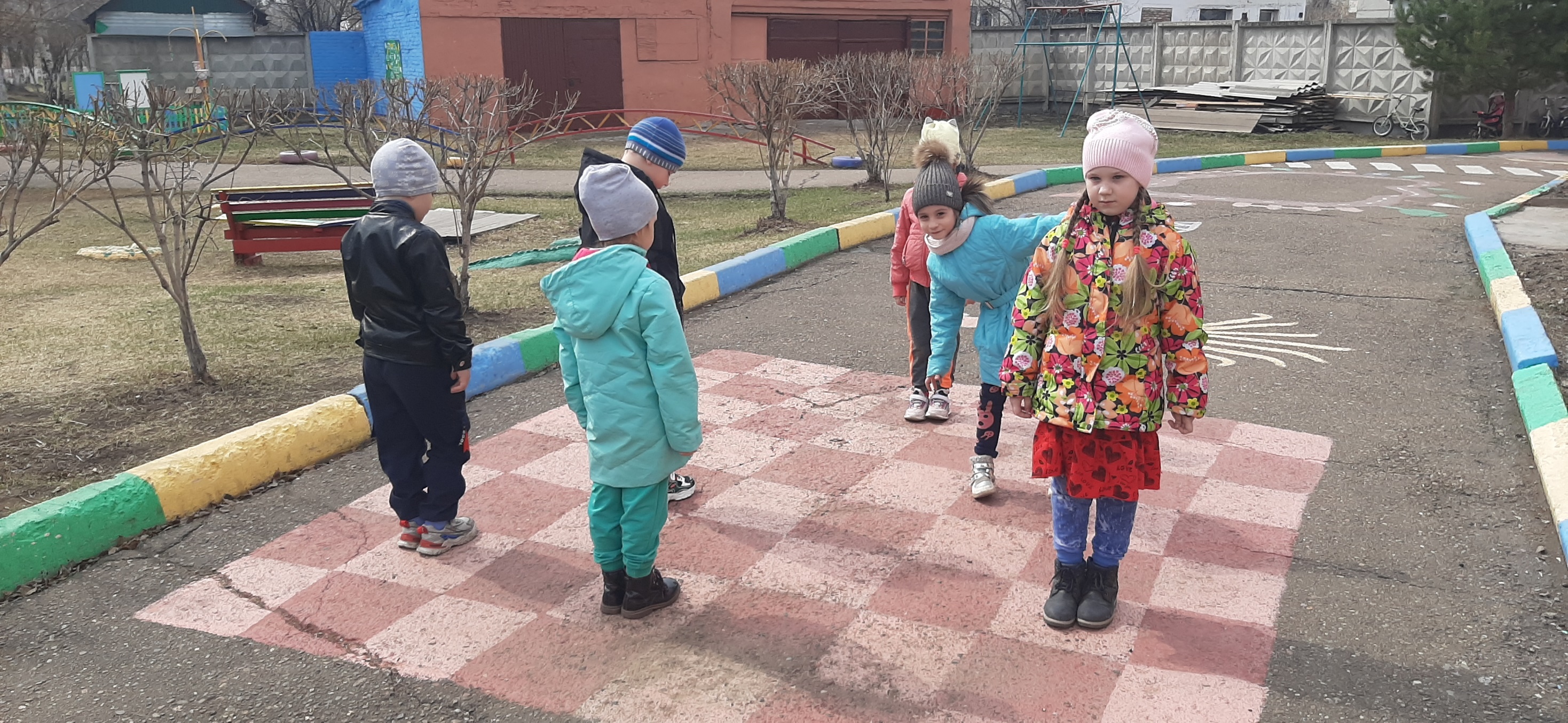 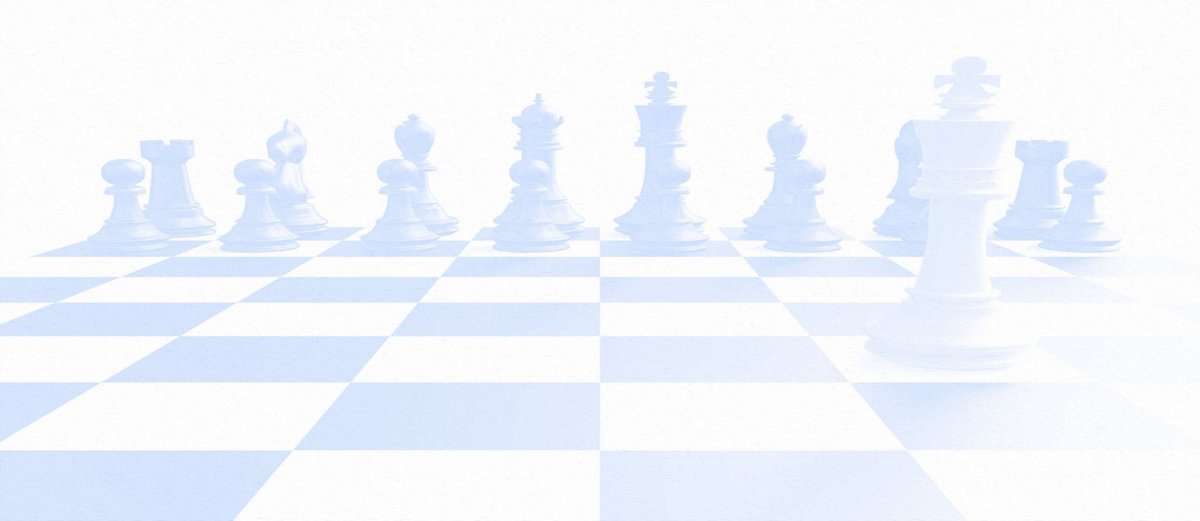 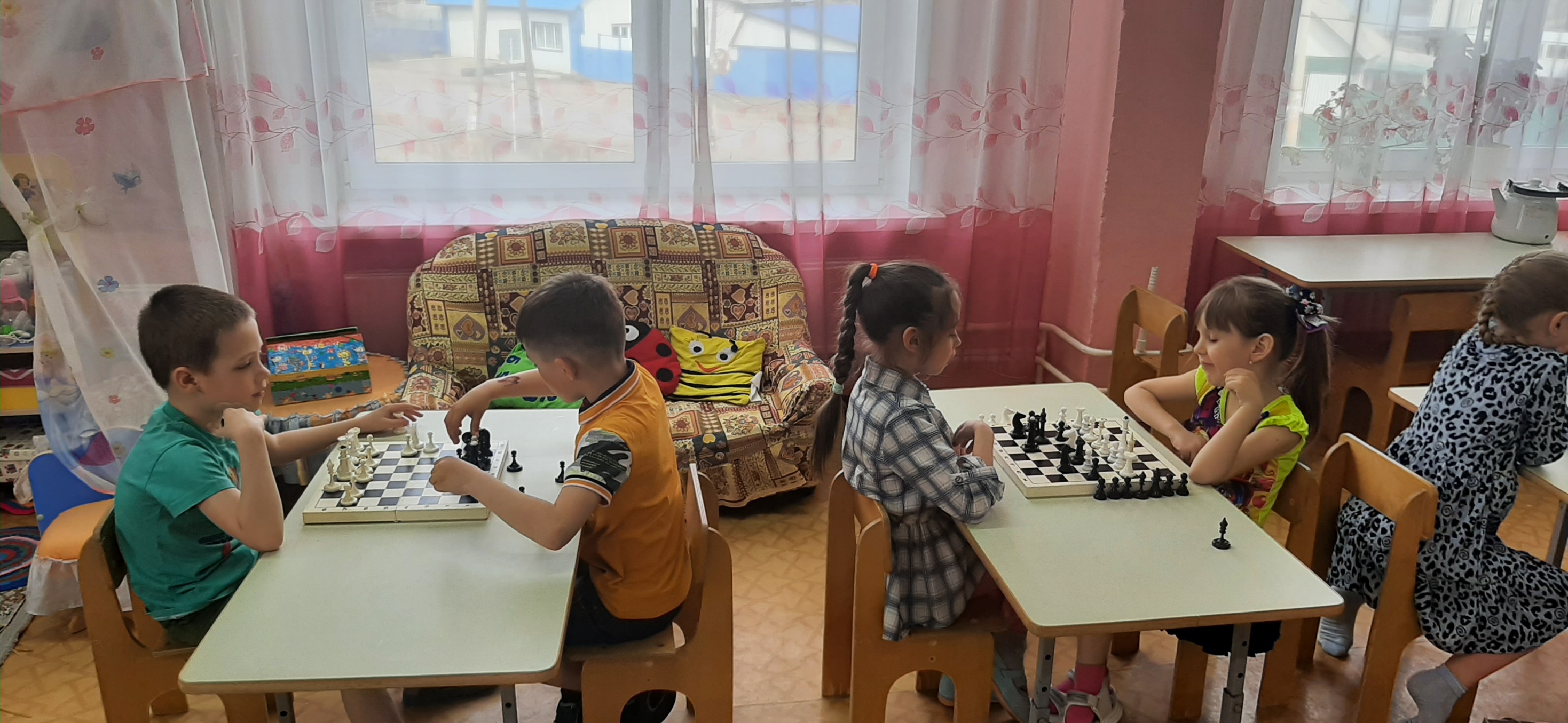 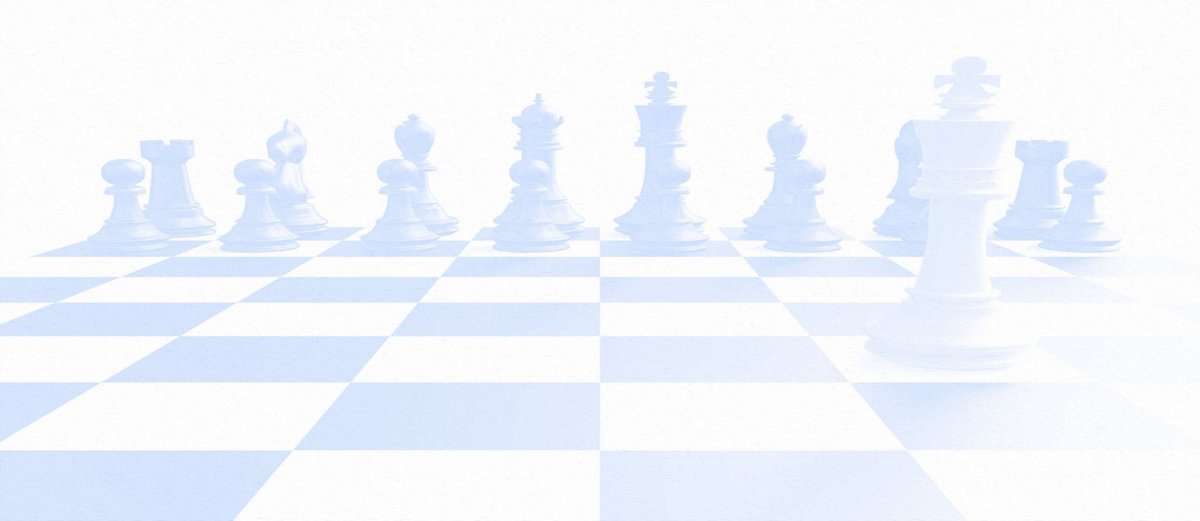 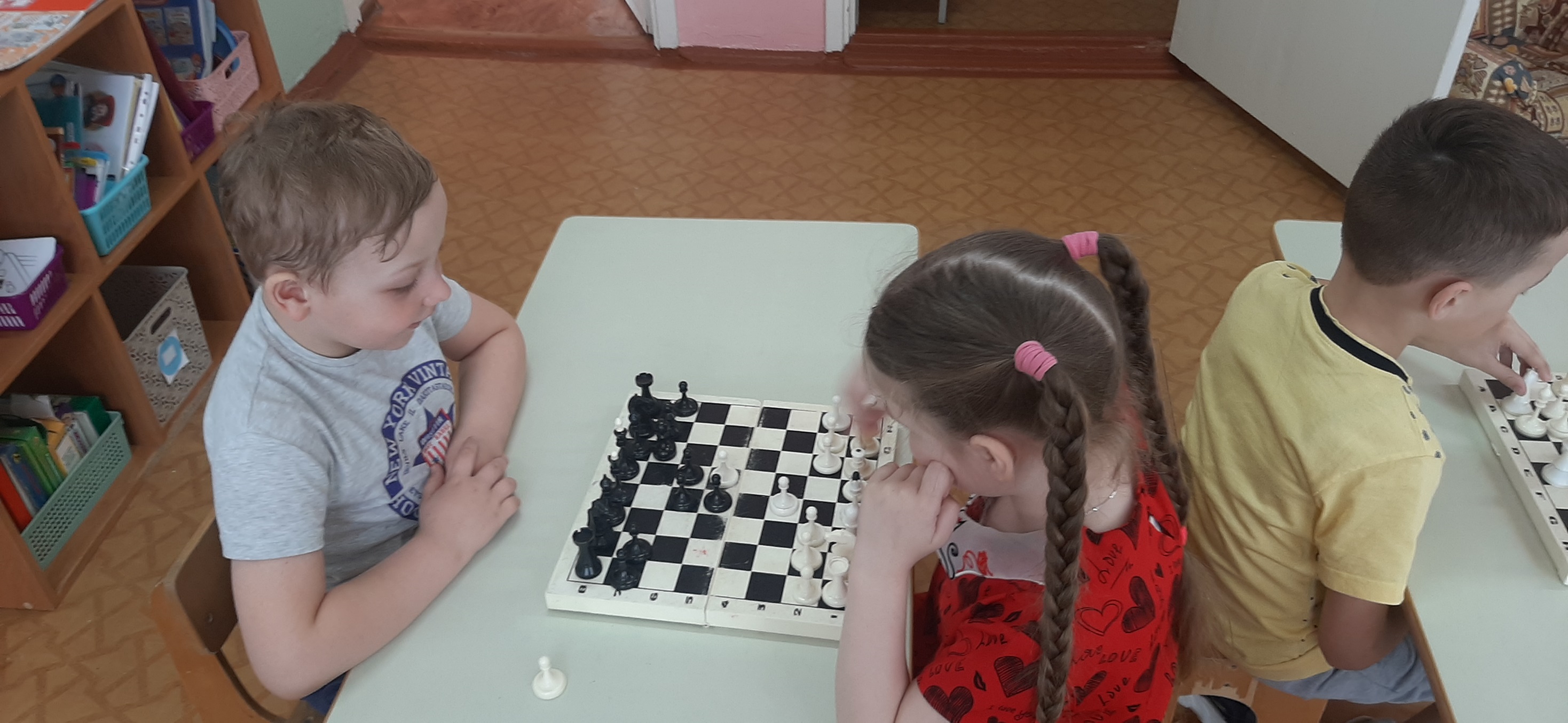 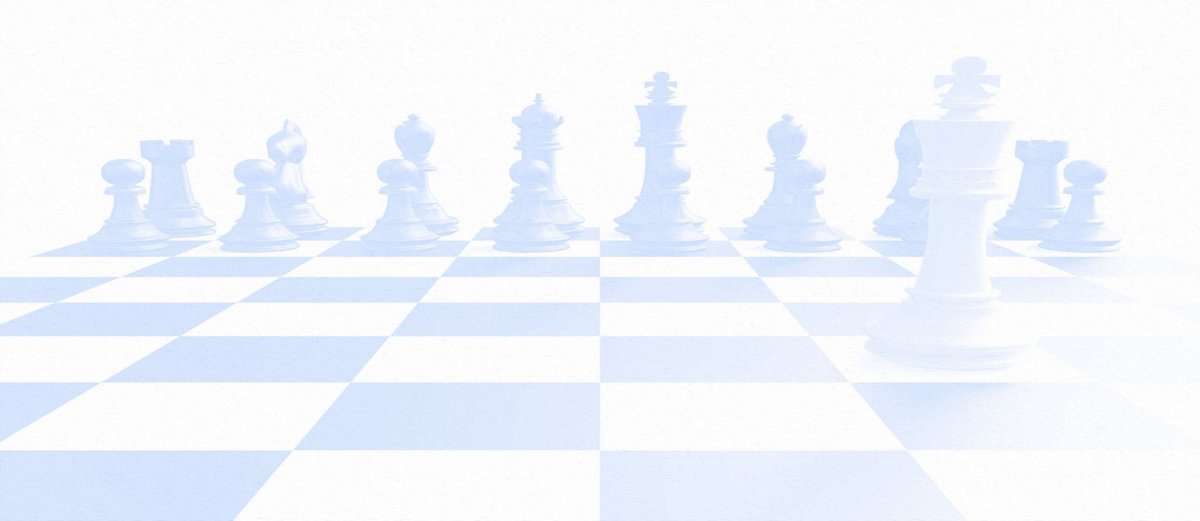 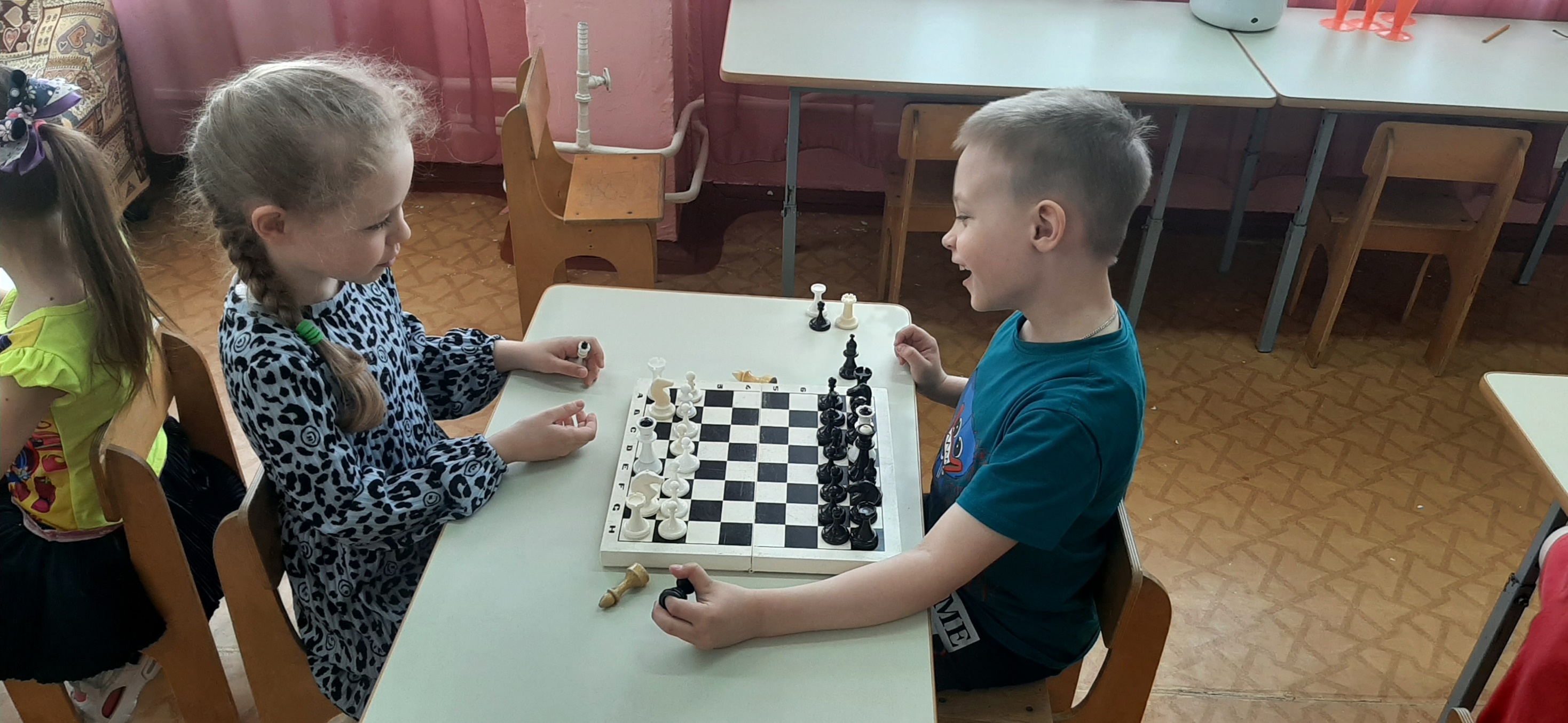